Eighth Sunday after Epiphany
Year A
Isaiah 49:8-16a  
Psalm 131 
1 Corinthians 4:1-5 
Matthew 6:24-34
Can a woman forget her nursing child, or show no compassion for the child of her womb?
Isaiah 49:15a
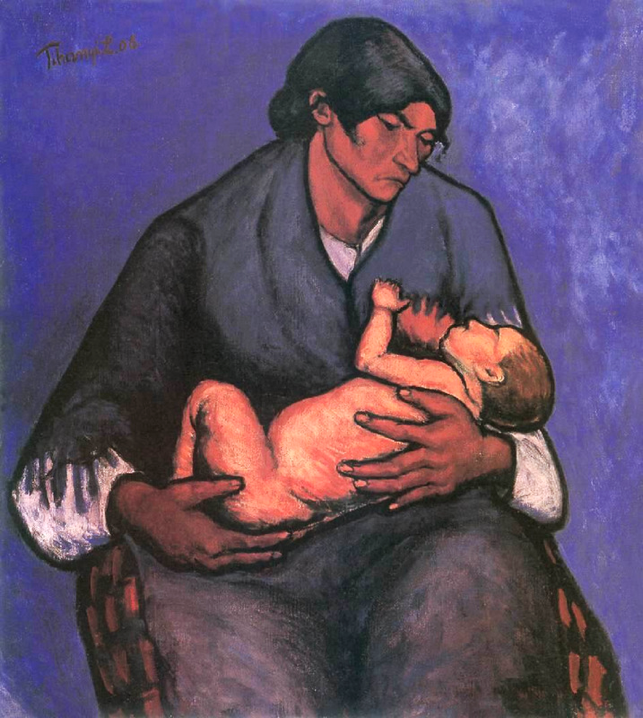 Gipsy Woman with Child

Lajos Tihanyi, Modern Hungarian Gallery, Pecs, Hungary
…yet I will not forget you.  See, I have inscribed you on the palms of my hands.
Isaiah 49:15b, 16a
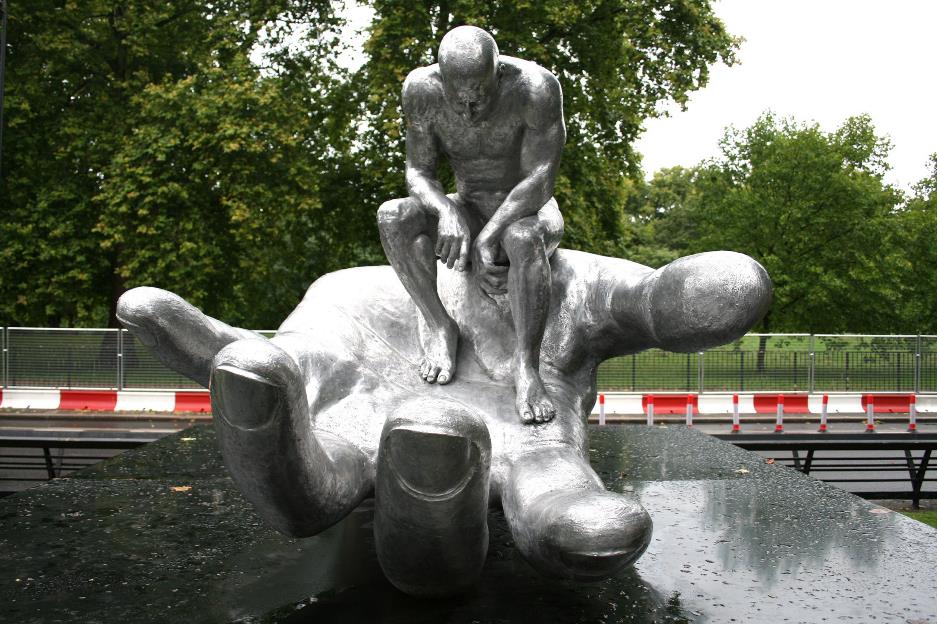 Hand of God  --  Lorenzo Quinn, Royal Exchange, London, UK
I have calmed and quieted my soul, like a weaned child with its mother; my soul is like the weaned child that is with me.
Psalm 131:2
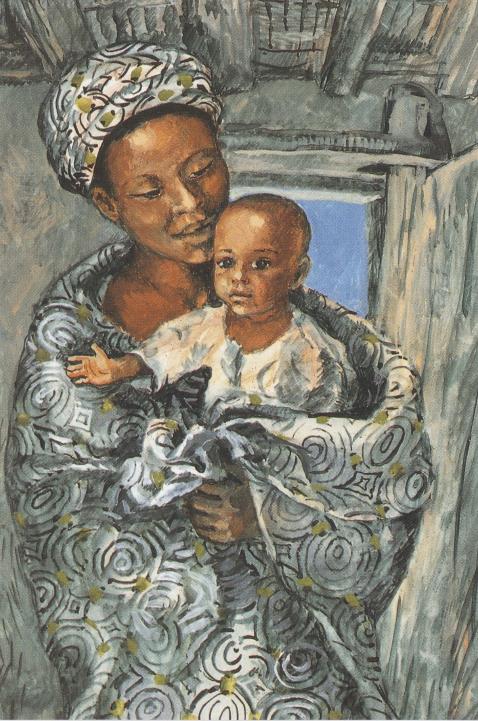 Mary and the Child Jesus

Jesus MAFA
Cameroon
Think of us in this way, as servants of Christ and stewards of God's mysteries.
1 Corinthians 4:1-5
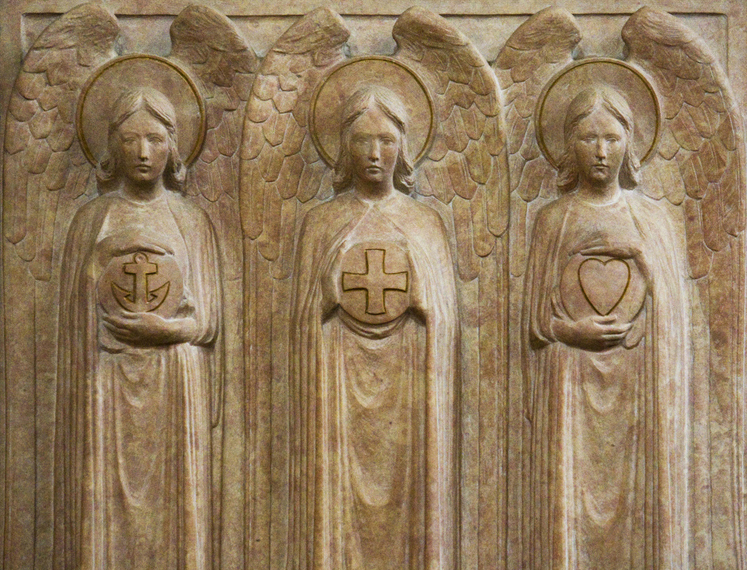 Faith, Hope, Charity  --  St. Giles Cathedral, Edinburgh, Scotland
"No one can serve two masters; …You cannot serve God and wealth.”
Matthew 6:24a, 24c
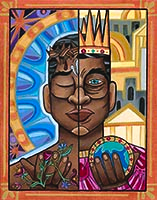 A Choice  --  Lauren Wright Pittman
“…do not worry about your life, what you will eat or what you will drink, or about your body, what you will wear.
Matthew 6:25a
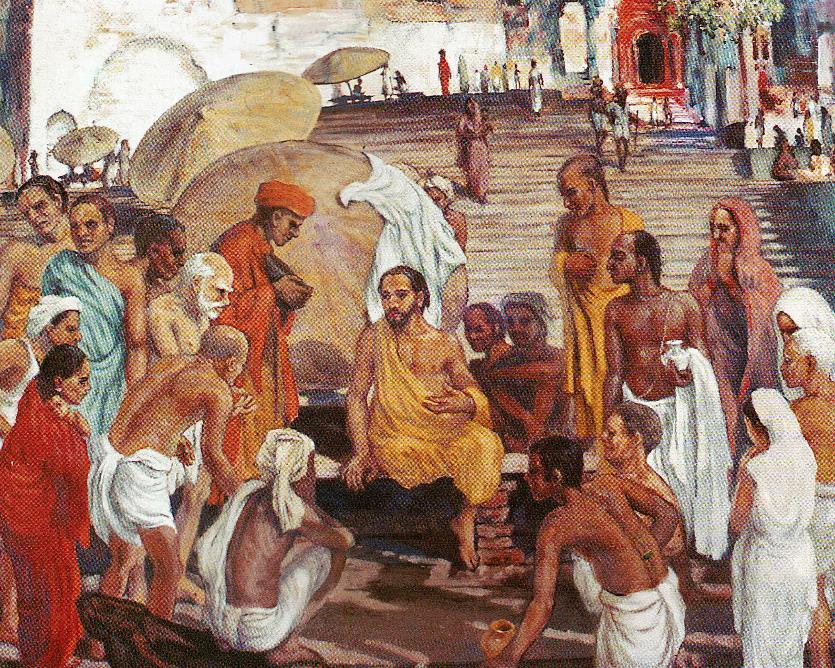 Jesus in Benares  --  Frank Wesley
“Is not life more than food, and the body more than clothing?”
Matthew 6:25b
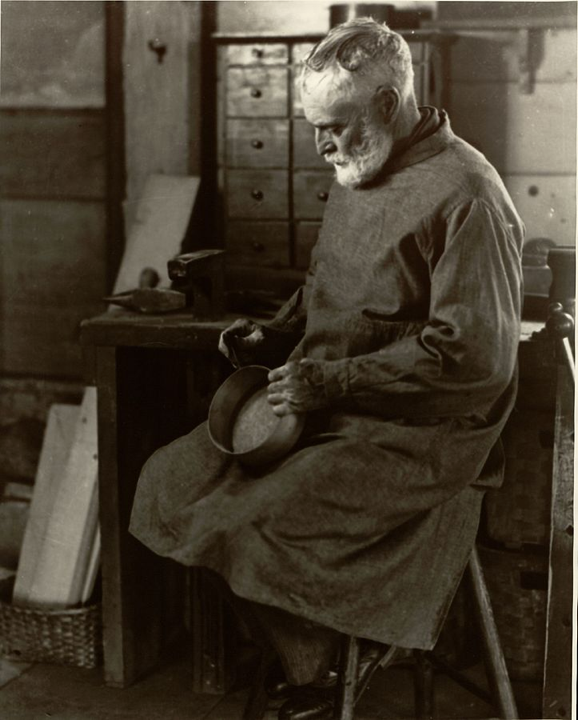 Shaker Box Maker

Samuel Kravitt
Library of Congress, Washington, DC
“Look at the birds of the air; they neither sow nor reap nor gather into barns, and yet your heavenly Father feeds them.”
Matthew 6:26a
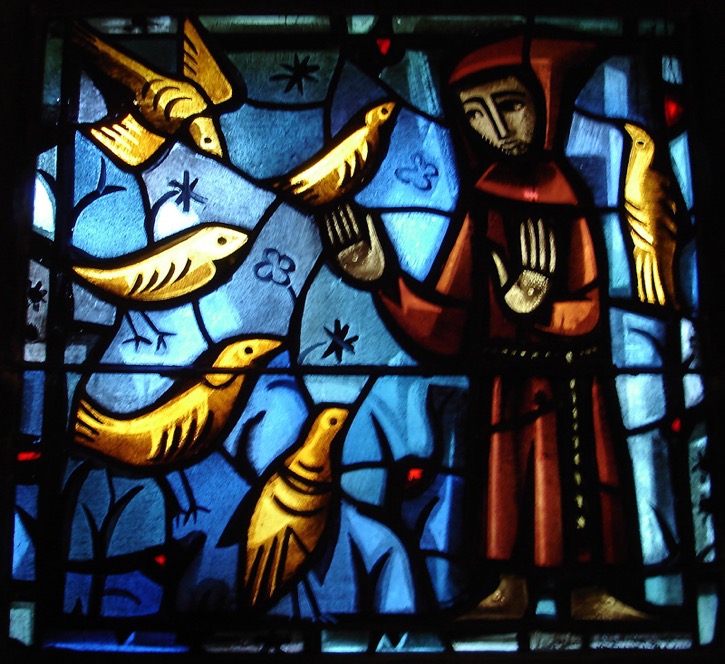 St. Francis with Birds

Brother Eric
Church of the Reconciliation, Taize, France
“Consider the lilies of the field, how they grow; they neither toil nor spin… even Solomon in all his glory was not clothed like one of these.”
Matthew 6:28b, 29
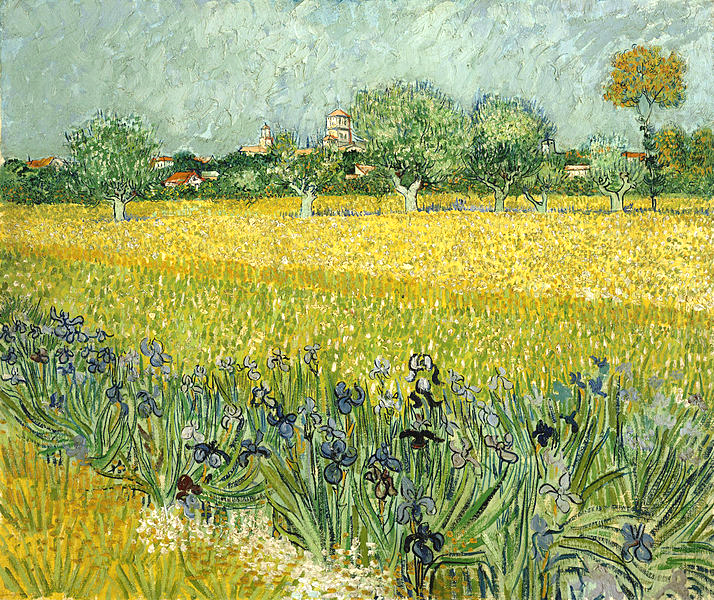 Field With Flowers Near Arles  --  Vincent Van Gogh, Van Gogh Museum, Amsterdam
Credits
New Revised Standard Version Bible, copyright 1989, Division of Christian Education of the National Council of the Churches of Christ in the United States of America. Used by permission. All rights reserved.

http://commons.wikimedia.org/wiki/File:Tihanyi_Gipsy_Woman_with_Child.jpg
https://www.flickr.com/photos/korephotos/6350476010
http://www.librairie-emmanuel.fr (contact page: https://www.librairie-emmanuel.fr/contact)
http://www.flickr.com/photos/paullew/5709533172/
Lauren Wright Pittman, http://www.lewpstudio.com/
Estate of Frank Wesley, http://www.frankwesleyart.com/main_page.htm
https://commons.wikimedia.org/wiki/File:Shaker_box_maker.jpg
http://www.flickr.com/photos/swperman/221008978/
https://commons.wikimedia.org/wiki/File:Vincent_van_Gogh_-_Veld_met_bloemen_bij_Arles_-_Google_Art_Project.jpg

Additional descriptions can be found at the Art in the Christian Tradition image library, a service of the Vanderbilt Divinity Library, http://diglib.library.vanderbilt.edu/.  All images available via Creative Commons 3.0 License.